Основные закономерности наследственности
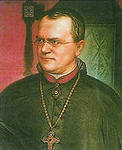 Грегор Иоган Мендель (1822-1884)
Основные термины
Генетика – наука о наследственности и изменчивости организмов.
Изменчивость –свойство всех организмов в ходе индивидуального развития приобретать новые признаки.
Ген – элементарная единица наследственности
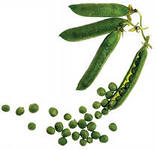 Основные термины
Гибридологический метод – скрещивание организмов, отличающихся друг от друга какими-либо признаками и анализ характера наследования этих признаков у потомства.
Скрещивание – объединение генетического материала разных организмов в одной клетке.
Основные термины
Гибридизация – скрещивание организмов, отличающихся по одному или нескольким признакам.
Гибриды – потомки от гибридизации.
Моногибридное скрещивание – родительские организмы отличаются по одному признаку.
Аллельные гены – аллели, гены, ответственные за развитие одного признака, расположенные в идентичных участках гомологичных хромосом.
Основные термины
Множественный аллелизм – один и тот же ген имеет несколько аллелей или аллельных состояний.
Серия аллелей – ряд аллельных состояний одного гена.
Генотип – совокупность всех генов соматической клетки.
Фенотип – совокупность всех признаков орагнизма.
Основные термины
Доминирование – преобладание одного  признака у гибридов первого поколения при скрещивании чистых линий
Рецессивный признак – признак не проявляющийся у гибридов первого поколения. Но присущий одному из родителей.
Чистая линия-  это потомство, полученное только от одного родителя и имеющее с ним полное сходство по генотипу.
Основные термины
Гомозиготный организм – организм, содержащий два одинаковых аллельных гена.
Гетерозиготный организм – организм , содержащий различные аллельные гены.